SIS 18 VHF Cavity Status
JSt
RF Tests have started
Expected:
Resonanzfrequenz f0 		82,4 MHz
Shuntimpedanz RSK 		4,6 MOhm
Unbelastete Güte Q0 		29.500
Measured before new contacting
Resonanzfrequenz f0 	82,4MHz
Shuntimpedanz RSK 		78kOhm
Unbelastete Güte Q0  		500
Measured with new contacting
Resonanzfrequenz f0 	82,4MHz
Shuntimpedanz RSK 		94kOhm
Unbelastete Güte Q0		600
Interpretaion, migration
Possible cause:

The dielectric loss faktor of the gap ceramics limits the shunt impedance to 735 kOhm.

Simulations show, that this cannot be the only effect

Conclusion: Expected metallic contermination in islands on the gap ceramics -> Cleaning!
tentative ! measures
The RRF team is mostly on leavve or in Corvid quarantaine, so the expert meeting had to be rescheduled

With the present cleande gap 22-25 kV gap voltage should be possible. Enough for proof of principle (see: „Status of simulation studies on bunched beam slow extraction with very high frequency rf cavity by beginning of April 2020”, S. Sorge, P. Forck and R. Singh)

Later change gap material  to lower dielectric loss factor (saphhire)
Elektric field at 82,8 MHz
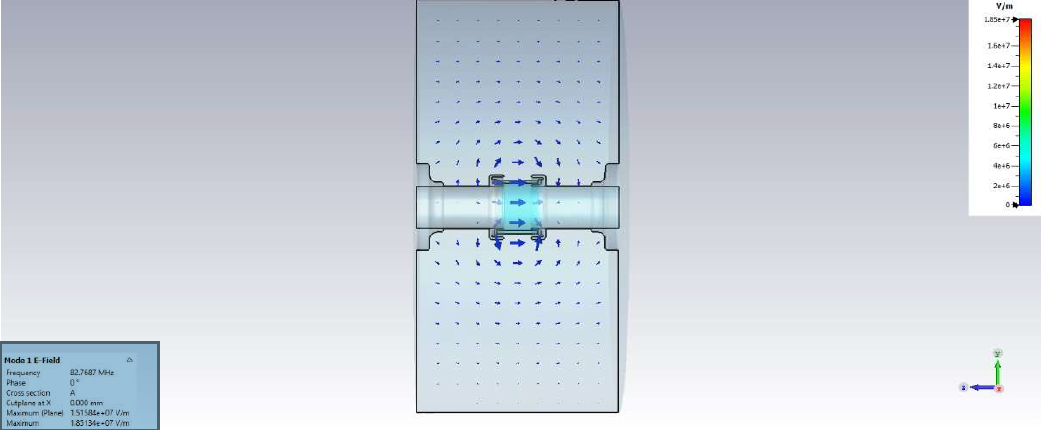